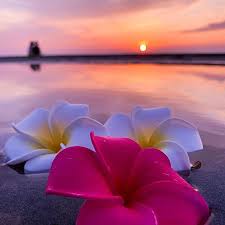 স্বাগতম
শিক্ষক পরিচিতি
মোঃআমিনুল ইসলাম  
সহকারী শিক্ষক 
লোহাজাল দাখিল মাদরাসা 
কাহালু, বগুড়া
পাঠ পরিচিতি
3
শ্রেণিঃ অষ্টমবিষয়ঃ গণিতঅধ্যায়ঃ নবম
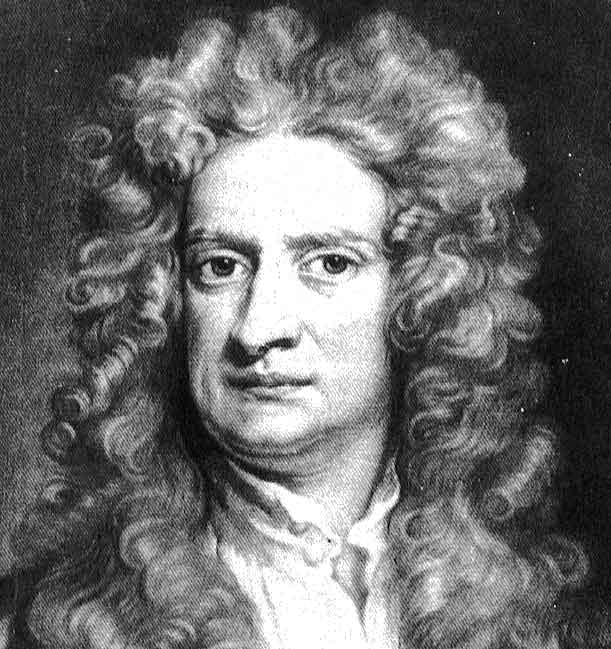 নিউটন
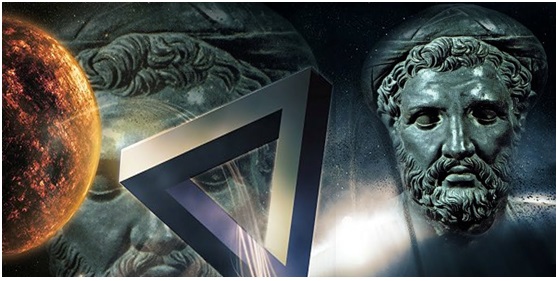 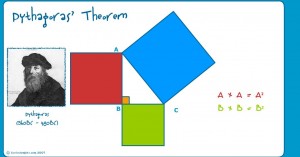 পিথাগোরাস
পিথাগোরাসের উপপাদ্য
শিখনফল
এই পাঠ শেষে শিক্ষার্থীরা……
সমকোণী ত্রিভুজ যাচাই করতে পারবে।
পিথাগোরাসের উপপাদ্য বলতে পারবে।
পিথাগোরাসের উপপাদ্য যাচাই ও প্রমাণ করতে পারবে।
পিথাগোরাসের সূত্র ব্যবহার করে সমস্যা সমাধান করতে পারবে।
c
a
b
a
c
b
পিথাগোরাসের উপপাদ্য
একটি সমকোণী ত্রিভুজের অতিভুজের উপর অঙ্কিত বর্গক্ষেত্রের ক্ষেত্রফল অপর দুই বাহুর উপর অঙ্কিত বর্গক্ষেত্রদ্বয়ের ক্ষেত্রফলের সমষ্টির সমান।
a
b
a
b
c
c
c
c
a
b
a
b
a
।
b
+
4
c
a
c
b
মূল্যায়ন
A
6
C
B
D
১। চিত্রে কয়টি সমকোণী ত্রিভুজ আছে যাচাই কর।
২। BC এর মান বের করে পিথাগোরাসের উপপাদ্য যাচাই কর।
বাড়ীর কাজ
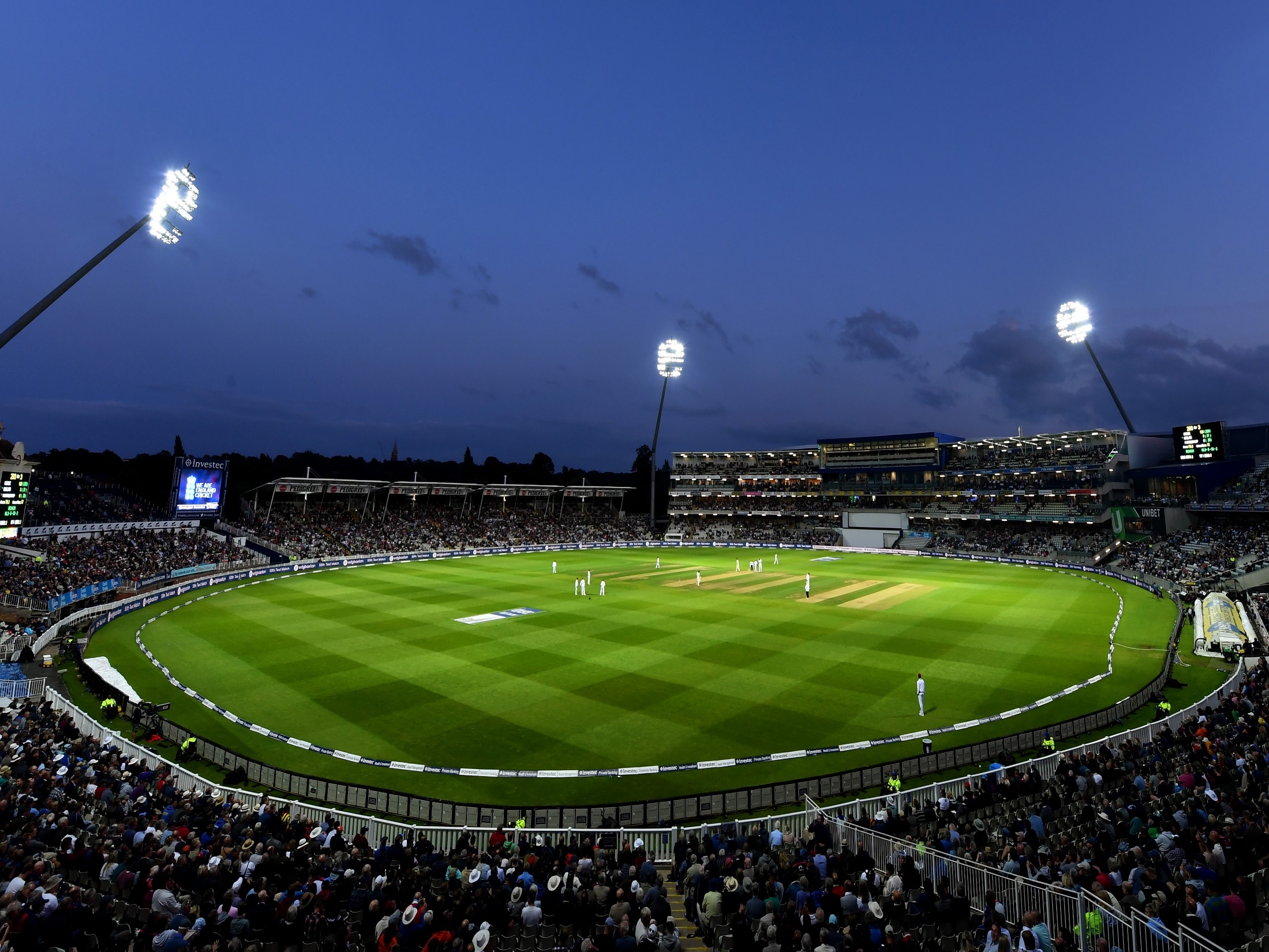 আল্লাহ্‌ হাফেজ